Action Plan Evidences
Roughness NG in Groove - Fork Bolt K0PG
Action Plan Evidences
OCCURRENCE SIDE- AFTER
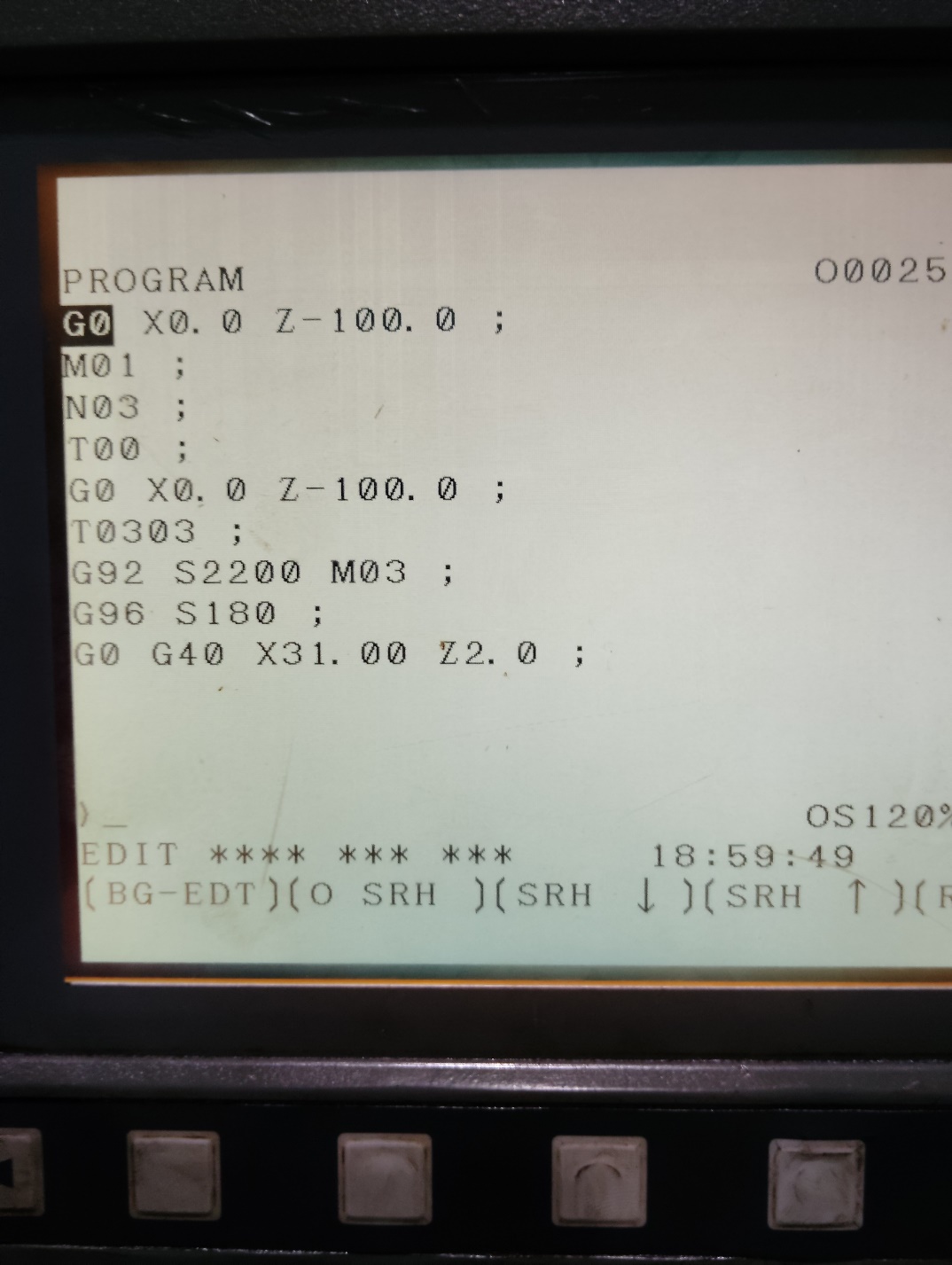 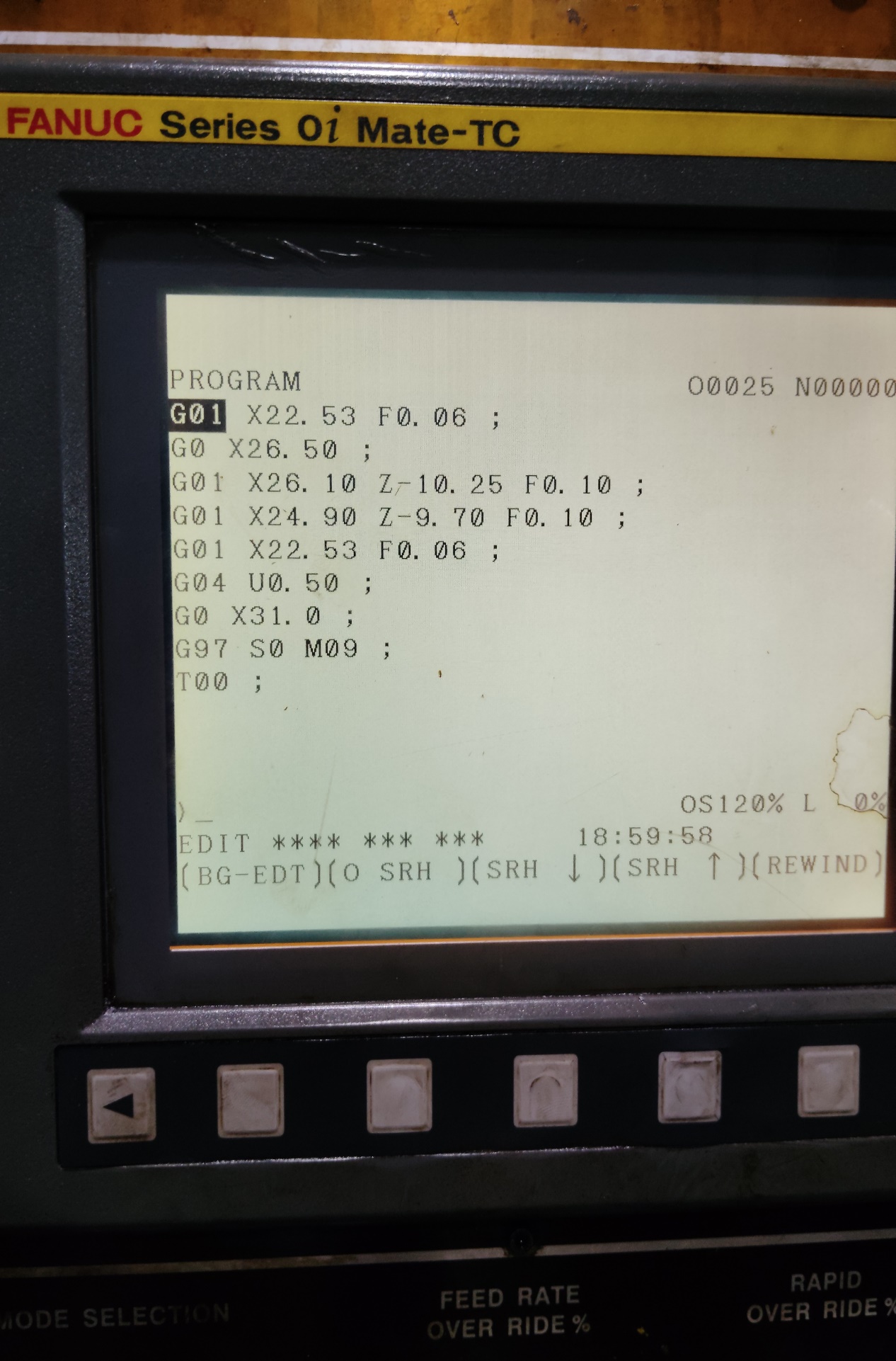 Spindle RPM
Feed
Cutting Speed
Dwell Time
Tool Life reduced from 600 No’s to 500 No’s. Also Spindle RPM, Cutting Speed & Dwell Time  Increased, Feed Decreased.
Action Plan Evidences
OCCURRENCE SIDE- AFTER
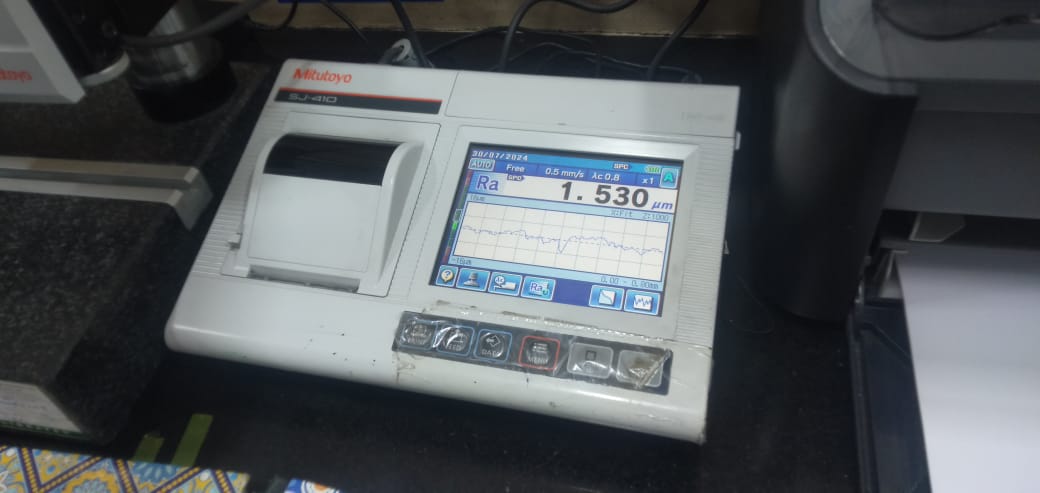 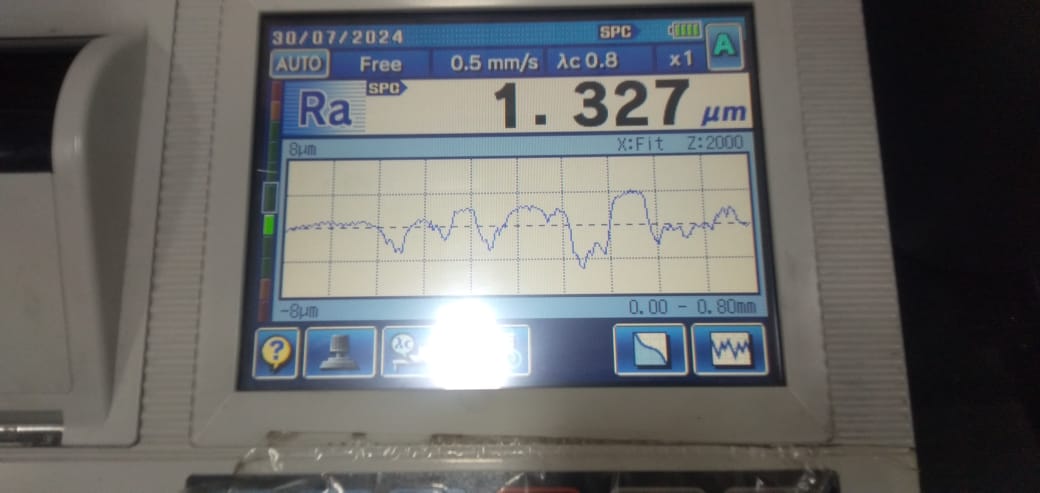 Observed Value after